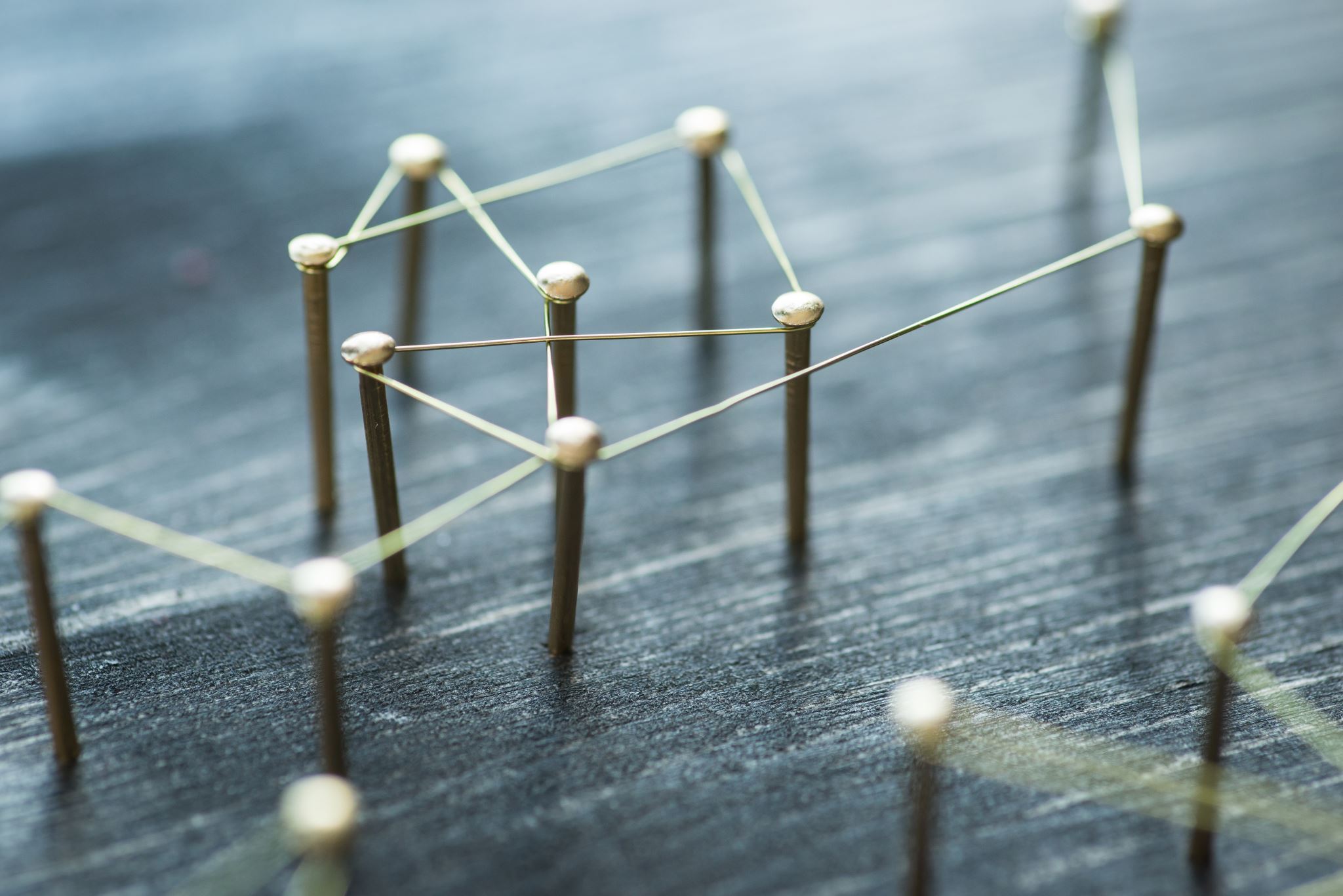 KNOWLEDGE SHARING ON KOREAN PUBLIC FINANCE
Presentation by:
Naa-Dey Ashie

4th November 2021
OUTLINE
Introduction (on Scholarship Program)
Medium-Term Planning and Budgeting – Korean Experience from the 1980s
Medium-Term Expenditure Framework (MTEF) In Ghana
Challenges in MTEF Implementation 
Role of the Civil Service in Enhancing MTEF in Ghana
2
Introduction
KOICA		– Korea International Cooperation Agency
Aim of KOICA	– to promote sustainable development, strengthen partnerships with developing partners and enhance local ownership of beneficiaries among others through the implementation of Korea’s grant aid and technical cooperation programs.
Course Title 	– Master’s degree in Finance and Tax Policy
Institution 		– Korea University, Graduate School of International Studies (KU-GSIS)
Course Duration 	– 1st September 2019 to 25th February 2021 (17 months)
3
Introduction - Objectives of the Scholarship Programme
4
Introduction -Programme Participants
Twenty (20) Government Officials from seventeen (17) countries in Africa, Asia and Latin America.
Namely; Ghana, Kenya, Zimbabwe, Tanzania, Egypt,, East Timor, Indonesia, Philippines, Mongolia, Uzbekistan, Afghanistan, Pakistan, Nepal, Laos, Cambodia Nicaragua and Ecuador
5
Introduction - Scheduled Activities for Training Programmes
Regular academic work
Special lectures on Korean Public Finance and Tax Administration by field experts from the Korean Institute of Public Finance (KIPF)
Field trip to Industrial sites – Douzone Bizon Company Limited (IT solutions company providing support to the Korean National Tax Office in its tax administration)
Training programmes by the Global Knowledge Exchange and Development Center (GKEDC) of the Korea Development Institute (KDI) – understanding Korea’s Economic Development and the Importance of Technical Vocational Education and Training (TVET) to International Development and Cooperation (IDC)
Contribution of political will, dedicated human resource and effective data collection and management among others in South Korea’s Industrial development
6
Medium-Term Planning and Budgeting – Korean Experience from the 1980s
Strong Leadership - The Planning Ministry (Economic Planning Board – EPB) supervised the National Development Plan (Planning) and Multi-year Financial Plan (Budgeting). It was set up to oversee other ministries/agencies such as education, health, infrastructure. 
The 5-year National Development Plans were never followed rigorously: The plan was to ensure that society and its leaders understood the objectives and strategies to be carried out to achieve a common goal. Instead of following the plan blindly, it was understood that flexible adjustments would be made (during implementation)  in which decisions would be informed/guided by the Medium-Term Fiscal Plan (MTFP) 
The MTFP was internal to the Central Budgeting Authority (EPB) and not released publicly. It was not reported to the legislature nor was the latter’s review or approval required.  The MTFP was developed by the EPB because they needed it, not because someone told the to.
7
Medium-Term Planning and Budgeting – Korean Experience from the 1980s – Cont’d
The MTFP was updated annually like MTEF but only for the period of the relevant 5-year Economic Development Plan (1962-66, 1967-71, 1972-76, 1977-81, 1982-86, 1987-91 and 1992-96). It was non-rolling/overlapping.

E.g., 4th EDP (1977-81):
1977 MTFP: ( 1977-1981)
1978 MTFP: ( 1978-1981)
1979 MTFP: ( 1979-1981)
1980 MTFP: ( 1980-1981)

Therefore, the MTFP always matched 
the Economic Development Plan (EDP)
8
Medium-Term Planning and Budgeting – Korean Experience from the 1980s – Cont’d
The MTFP was an iterative process (making adjustments to both spending and revenue when they don’t match) through increasing taxes, borrowing, etc.)
Strategic funding prioritization - Examples – 
Income tax exemption points and tax rate – broadening the tax base, reducing income tax rate and reducing tax deductions /exemptions, and
Tax relief for businesses – reduce scope and rate of tax relief of businesses to bring product prices the market level. However, financial support will be provided to support Korean companies to maintain international competitiveness (to protect exports)
Transfers to local governments –  Local government finance subsidies or direct subsidies will be reduced. Local Gov’t revenue will be enhanced through increasing property tax
Public enterprise support – railway, electricity, coal prices will be adjusted to the market level and reduce financial support for public enterprises 
Investment resources for the education sector – limit spending to capital spending, basic facilities for national and public schools. Get PTA to improve working conditions for teachers and staff members.
SME support – large SMEs funds should be sourced from the financial services sector (loans). Public finance should only be limited to infrastructure investment (e.g. Industrial complex, water supply, electricity supply, etc.) and technical guidance
9
Medium-Term Expenditure Framework (MTEF) In Ghana
MTEF was introduced as a component of Public Financial Management Reform Program (PUFMARP) in 1995.
Aim – to ensure commitment of resources to planned policies and programmes and to promote fiscal discipline to address deficit issues.
Moving from Activity Based Budgeting (ABB) to Program-Based Budgeting (PBB) in 2014.
Objectives of PBB –
Ensure stronger linkage between public spending and determined results
Ensure improved efficiency in the allocation and utilization of resources
Focus on more strategic budget information in order to promote understanding and debate in parliament
Improve the accuracy of budget information; and 
Shift the emphasis of budget management from activities and inputs oriented to results oriented
10
Challenges in MTEF Implementation
Though massive progress has been made since the adoption of the MTEF, implementation is still challenged.
Insufficient domestic revenue to fund budget implementation
Poor costing of Medium-Term Development Plans
Recurrent Budget is prepared on incremental bases (without evaluating whether some programs should be continued or not)
Monitoring and evaluation constraints
Poor coordination within and among implementing institutions
11
Role of the Civil Service in Enhancing MTEF Implementation in Ghana
Enhance public trust in government through improved service delivery
Improve ownership of sector planning and budgeting processes
Prioritizing programmes in Medium-Term Development Plans and undertaking effective costing
Improving records management to inform plan and budget preparation Recurrent Budget is prepared on incremental bases (without evaluating whether some programs should be continued or not)
Undertaking periodic monitoring and evaluation of programmes to determine outcomes/impacts and the inform the development of subsequent plans or modification of existing plans
Improve coordination within and among implementing institutions
Enhance sensitization of the public on the role of government
Collaborate with agencies to enforce the implementation of regulations
12
MEDAASETHANK YOU
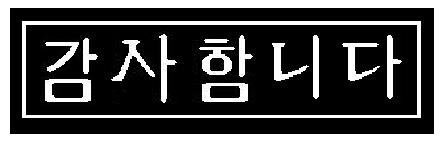 13